Exam
1
Q1/Identify this spacemen 
1.Common name

2.Scientific name

3.Order

4.Family
2
Q2/ A. Write name 5 crops included in the grain crops     B. list 5 Insect pests that attack of Leguminous Plants
3
Q3/ what are differences between male and female of blue butterfly ? Which of this female and male
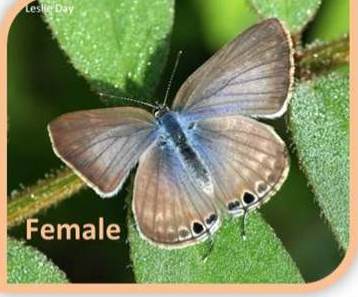 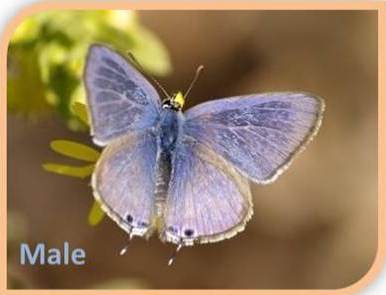 4
A
B
Q4/ what is the meaning of:-
1.Internal feeders
2. Injection of toxins
3. Parthenogenetic
4. Apodous
5
5
Q5/Mention the damage caused by Wheat Thrips
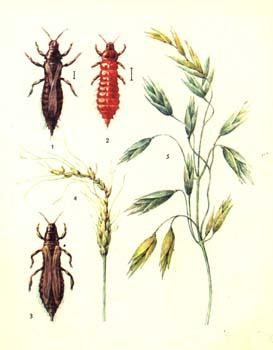 6
Q6/  What is Solitary Phase and Gregarious phase?
7
Q7/ Describe the egg stages of Sunn Pest, where to lay? and write the name of hosts
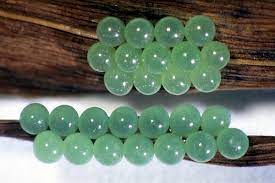 8
Q8/ Describe color changes in the newly hatched, older, and mature alfalfa weevil larvae and pupa
9
Q9/ what are the diagnostic characters of this samples with common name?
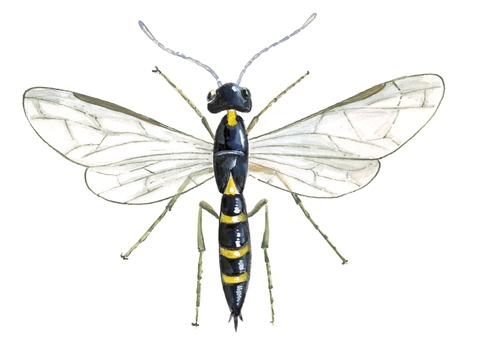 10
Q10/What do you know about wireworm?         And  write the symptoms
11
Q11/ write 
1.Common name

2.Scientific name

3.Order

4.Family
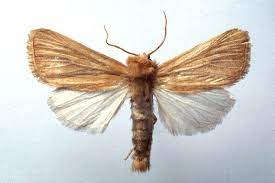 12